GOOGLE SERVİSLERİ“Google sadece bir arama motoru değildir”
BİL.MÜH. SADULLAH AKKUŞ
  BİLGİ İŞLEM DAİRE BAŞKANLIĞI
KARAMANOĞLU MEHMET BEY ÜNİVERSİTESİTESİ
1
GOOGLE ’IN TARİHÇESİ
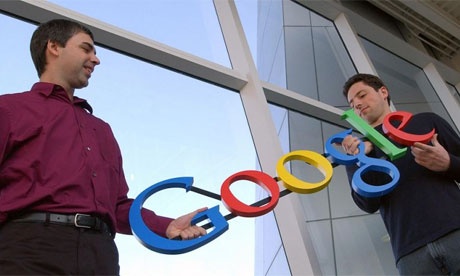 Larry Page ve Sergey Brin
“BackRub “ arama motoru 
4 Eylül 1998 “Google” adı 
   verilirir.
Google , 1’i izleyen 100 sıfırı
   temsil edilen matematik 
   terimi  “googol” dan ismini alır.
GOOGLE firmasının şu anki değeri yaklaşık $118 milyar 
Bir günde elde ettiği kar ise $10 milyon olarak tahmin edilmektedir.
KARAMANOĞLU MEHMET BEY ÜNİVERSİTESİTESİ
2
GOOGLE SERVİSLERİ
GMail 
  Google Talk 
  Google Earth 
  Google Maps 
  Google Adsense 
  Google Adwords  
  Google Calendar 
  Google Image&Video Search 
  Google Desktop Search 
  Picasa 
  Google Docs & Spreadsheets  
  Google Code Search  
  Google Sketchup  
  Google Reader  
  Google Web Accelerator  
  Google Analytics 
  Google Translate
KARAMANOĞLU MEHMET BEY ÜNİVERSİTESİTESİ
3
GMAİL
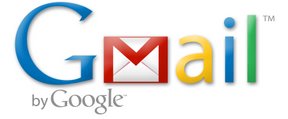 Google’ın üzerinde çok emek harcadığı 
     elektronik posta servisidir. 
İlk ortaya çıktığı günlerde davetiye sistemine dayanan yayılma stratejisi izleyen Gmail, 7 Şubat 2007 tarihi itibariyle herkesin  ücretsiz ve davetiyesiz  kayıt  olabileceği bir sisteme dönüştü .
Kayıt   olan herkese  yaklaşık 2.8 GB’lık, ücretiz elektronik posta depolama alanı sağlamaya başladı.  
Google’ın  geliştirdiği  anında  mesajlaşma  sistemi  GoogleTalk  ile  başka  bir  program  yüklemeye  gerek  kalmadan anında mesajlaşabilirsiniz.
Google’ın  desteklediği  GMail  Drive  adlı program  sayesinde,  posta servisinizin  sağlamış  olduğu  her  an  artan  posta  alanınızı,  sanki  bilgisayarınıza  bağlı  ek  bir  sabit  disk  gibi  kullanmanız ve içerisinde bilgilerinizi saklamanız mümkün.
KARAMANOĞLU MEHMET BEY ÜNİVERSİTESİTESİ
4
Google Talk
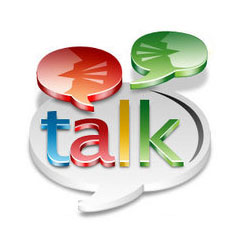 GTalk,  ücretsiz,  sesli  ve  görüntülü görüşme programıdır.
Programı kullanmak için aktif bir 
				Gmail hesabınız olması yeterlidir.
Google  Talk  alınan  elektronik  postalarınızı, size otomatik  olarak  bildirir. 
Google Talk ile Yahoo  ve  Hotmail  kullanan  arkadaşlarınızı  listenize  ekleyebilirsiniz.
Arkadaşlarınızı  listenize  eklediğinizde  otomatik olarak giden bir davetiye sayesinde arkadaşlarınızın da GMail kullanmaya başlamasını sağlayabilirsiniz.
KARAMANOĞLU MEHMET BEY ÜNİVERSİTESİTESİ
5
Google Earth
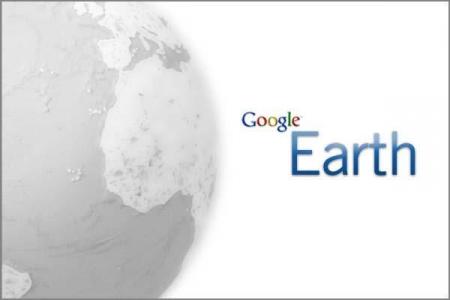 Google Earth, Google tarafından geliştirilen, 
	çeşitli uydular tarafından çekilmiş fotoğrafların
	koordinat sistemine uygun şekilde birleştirilmesi
	ile oluşturulmuş bilgisayarınızdan ulaşabileceğiniz bir "dünya haritası“ dır. 
Programın  üç  ayrı  sürümü  bulunuyor. 
Google  Earth  Free  sürümü.  Bu dağıtım ile hemen, hemen tüm dünya ülkelerini gezmek, önemli yerlerin görüntülerine ulaşmak mümkün. 
Google Earth Plus ,$20 ücret karşılığı temin edebileceğiniz sürümünde ise GPS desteği. 
Google Earth profesyonel ,$400 ücret ile sunulan ise yüksek çözünürlük ve yüksek hız söz konusu.
KARAMANOĞLU MEHMET BEY ÜNİVERSİTESİTESİ
6
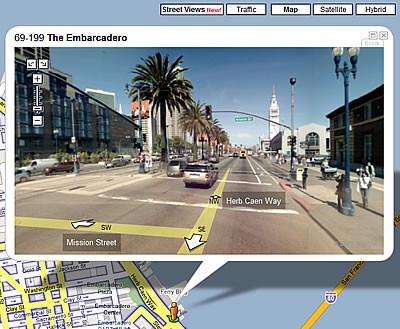 Google Maps
Google Maps; internet 
üzerinde eş zamanlı görsel
veri aramada kullanılabilecek
hızlı bir uygulama. 
Örneğin Nil nehrinin tam olarak
nerelerden geçtiği görmek için kullanabilir.
Google  Maps  sayesinde  her an  dünya  üzerinde aradığımızı  
bir yeri  bulmamız mümkün. 
Birçok dünya ülkesinin uydudan çekilmiş, yüksek çözünürlüklü
ve detaylı fotoğrafları ile oluşturulmuş bu  hizmete  erişebilmek
için yapmamız  gereken  http://maps.google.com  adresini  ziyaret
etmek  ve görüntülemek istediğimiz yeri girmek.
KARAMANOĞLU MEHMET BEY ÜNİVERSİTESİTESİ
7
Google Adsense
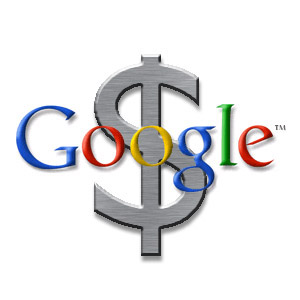 Tıklama  başına  para  ödeme  sistemine  
dayanan  ve  web  sitelerinden
kazanç  elde etmek  isteyen kullanıcılar  
için  Google  tarafından hazırlanan  
içerik Sayfalarında hedeflendirilmiş 
 reklamı yayınlama sistemidir.
Google reklam  vermek  isteyenlerle,  bu  reklamları 
sitelerinde  yayınlamak  isteyenleri  bir  araya  getirmek 
amacıyla  bu sistemi hazırlanmıştır. 
Tıklama   başına   ödemenin   yapıldığı   sisteme   kayıt  
olmak   için
www.google.com.tr/adsense adresini ziyaret etmelisiniz.
KARAMANOĞLU MEHMET BEY ÜNİVERSİTESİTESİ
8
Google Adwords
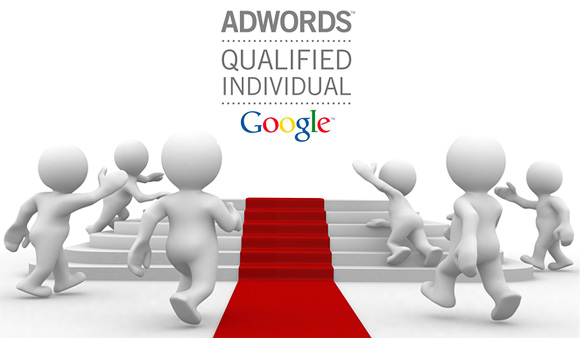 Google’ın web sitesi sahipleri 
	için geliştirdiği, online reklam
	çözümleri sistemidir.
Her tür bütçe ile kullanılabileceğiniz
	söylenen sistemin çalışma mantığı aslında gayet basit:  
Belirlediğimiz  anahtar  kelimelere  göre,  Google  üzerinde  yapılacak  aramalarda  sağ  tarafta  bulunan Google Adwords alanında yer alabiliyor ve arama motorlarından daha çok kullanıcı çekmeye başlıyorsunuz. 
Sistemi  kullanmaya  başlamak  için  aktif  bir  Google  hesabına  sahip  olmanız  ve  https://adwords.google.com 
	adresine girmeniz yeterli.
KARAMANOĞLU MEHMET BEY ÜNİVERSİTESİTESİ
9
Google Calendar
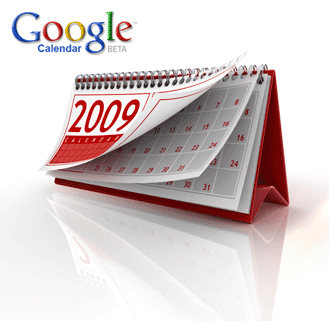 www.google.com/calendar adresinden 
	ulaşabileceğimiz web tabanlı uygulama 
	ile online olarak haftalık, aylık ya  da  
	yıllık  program  oluşturmamız  ve  bu  
	programa  istediğimiz  zaman  erişmemiz  mümkün.  
Tek  ihtiyacımız olan bir GMail hesabı.  
Hizmetin en güzel yanı ise, hazırlamış olduğumuz etkinlik programının belirli aralıkla, kısa mesaj ve elektronik posta yoluyla bize hatırlatılması. 
Ücretsiz  olarak  sunuluyor.
KARAMANOĞLU MEHMET BEY ÜNİVERSİTESİTESİ
10
Google Image&Video Search
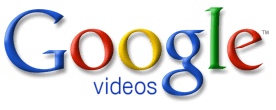 Google’ın bir diğer arama hizmeti olan Image 
	Search  ile  istediğimiz  resimleri,  internette  
	bulabilmemiz  artık çok daha kolay.  
	http://images.google.com  
	adresinden  ulaşılabilecek  hizmet  sayesinde,  
	kendimizin  de  belirtebileceği  boyut,  uzantı  
	ve  renklendirme  özelliklerine göre, internet üzerinde resim araması yapabilirsiniz.  
Google   Video   Search, http://video.google.com  adresine  girerek  kullanmaya  başlayacağımız  bu  web  tabanlı  arama  hizmeti  ile kaçırdığımız dizilere, tekrar izlemek istediğimiz filmlere, televizyon programlarına ya da ilgi çekici reklamlara ulaşmamız mümkün.  
Google’ın, Youtube’u satın almasından sonra, eski  popülerliğini  biraz kaybedmesine rağmen halen kullanımda…
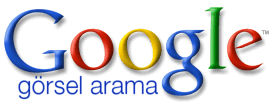 KARAMANOĞLU MEHMET BEY ÜNİVERSİTESİTESİ
11
Google Desktop Search
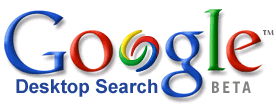 Google  Desktop  Search  ile 
	bilgisayarımızda  arama  yapmak,
	RSS  teknolojisi  ile  haber 
	sitelerinden  online  haber  
	bilgilerini  almak, masaüstümüze  ufak  notlar  koymak  mümkün.  
Google  Desktop  Search  ile  bilgisayarımızın verilerinin indekslenmesini bekledikten sonra artık bilgisayarımızdaki tüm verilerimize ulaşmak çok daha kolay hale  geliyor.  Tek  yapmamız  gereken  arama  alanına  arama  yapmak  istediğimiz  veriyi  girmek. 
Ücretsiz  olarak  dağıtılan  programın  Türkçe  desteği de mevcut.
KARAMANOĞLU MEHMET BEY ÜNİVERSİTESİTESİ
12
Picasa
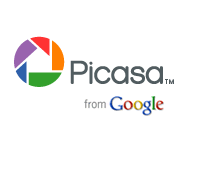 Daha  önceleri  $30 gibi  bir  ücret  ile  
	satışa  sunulurken,  Google’ın  satın  
	alması  ile  ücretsiz dağıtılmaya  başlayan  Picasa  ile  bilgisayarımızdaki  tüm  resimlere  saniyeler  içerisinde  ulaşmamız  ve  bu resimlerden  online  web  albümleri  oluşturarak  günlüğümüzde  ya  da  GMail  hesabı  olan  herkese  Google’ın sağladığı 250MB’lık alanda yayınlamamız mümkün.  
Her Picasa kullanıcısına fotoğraflarını internet  üzerinde  paylaşabilmesi  için  250  MB’lık  bir  alan  sağlayan  Google’ın  bu  hizmetinden  yararlanılarak online  web  albümleri  oluşturabilir,  oluşturduğumuz  bu  albümleri  ziyaretçilerin  oylamasına  açabilir  ve 
ziyaretçilerin bu albümlere yorum eklemesine izin verebiliriz.
KARAMANOĞLU MEHMET BEY ÜNİVERSİTESİTESİ
13
Google Docs & Spreadsheets
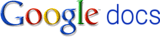 Google, Microsoft  Excel’e  alternatif  
	olarak  Google  Spreadsheets  ile  
	Microsoft  Word  alternatifi  olarak  
	piyasaya  sürülen  Writely’i  satınaldı.
	Daha sonra bu iki servisi birleştirerek 
	web üzerinden kullanıcılarına sunmaya başladı. Google’ın bu  uygulaması  için  online  ofis  paketi  de  diyebiliriz.
İnternet üzerinde yazı ve  tablo  belgelerimizi  oluşturmamıza,  daha  önce  oluşturduğumuz  belgeler  üzerinde  işlem  yapmamıza  ve hazırladığımız  bu  belgeleri  online  olarak  yayınlayabilmemize imkân sunar.
http://docs.google.com  adresinden  ulaşabileceğimiz ücretsiz  sistem  olan  Google  Docs  & Spreadsheets’ın  Türkçe  desteği  de  mevcut.
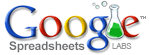 KARAMANOĞLU MEHMET BEY ÜNİVERSİTESİTESİ
14
Google Code Search
Google’ın  program 
	geliştiriciler için  
	tasarladığı  ve  hayata  
	geçirdiği  kod  arama 
	 sistemidir. 
Google Code Search, tüm programlama dilleri ile ilgili örneklere ulaşmak isteyenler  ve tez , ödev  vb. hazırlayan öğrenciler tarafından kullanılabilir. 
http://www.google.com/codesearch adresinden ulaşılan hizmetin şu an itibariyle Türkçe desteği bulunmuyor.
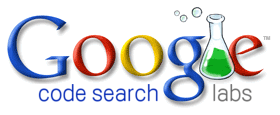 KARAMANOĞLU MEHMET BEY ÜNİVERSİTESİTESİ
15
Google Sketchup
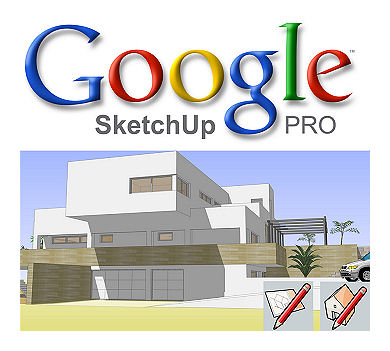 Google geliştirdiği,  Google  SketchUp 
	programı  ile ev,  masa,  sandalye gibi
	birçok şeyin 3D tasarımını yapmamıza
	olanak sağlıyor.
Tamamen ücretsiz olan programı http://sketchup.google.com adresinden
	temin edebilirsiniz.
program, Google Earth ile birlikte aktif olarak çalışabiliyor. Eğer bilgisayarımızda Google Earth programı yüklü ise  hazırladığımız  tasarımlarımızı,  dünya  üzerinde herhangi  bir  noktaya  yerleştirebiliyor  ve  kendi  dünyamızı
	tasarlayabiliyorsunuz.
KARAMANOĞLU MEHMET BEY ÜNİVERSİTESİTESİ
16
Google Reader
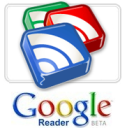 Google Reader ile ilgimizi çeken 
	birçok bilgiyi RSS aracılığı ile tek
	çatı altında toplayabiliyoruz. 
	RSS kaynaklarını filtreleyebilen 
	ve görüntüleyen bir RSS okuyucu olan  Google  Reader’ı  kullanabilmek  için  öncelikle  Google  hesabımızla  Reader  programına  kayıt  oluyoruz. 
Google  Reader  sayesinde,  önemli  gördüğümüz  RSS’leri  işaretleyerek  diğerlerinden  ayırabilir,  beğendiğimiz verileri  RSS  paylaşımı  yöntemi  ile  arkadaşlarımızla  paylaşabiliriz.
Google  Reader’a  http://reader.google.com  adresinden  erişebilir
KARAMANOĞLU MEHMET BEY ÜNİVERSİTESİTESİ
17
Google Web Accelerator
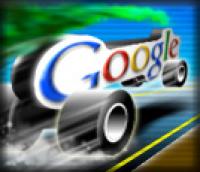 İnternet bağlantımızı optimize
	ederek web siteleri üzerinde daha 
	hızlı gezinti yapmamız için Google 
	tarafından hazırlanan bir  programdır.
http://webaccelerator.google.com adresinden ulaşabiliriz ve  yaklaşık  1,55  MB  boyutundadır.. 
Internet Explorer ve Mozilla Firefox ile sorunsuz çalışan programın şu an itibariyle Türkçe desteği bulunmuyor.
KARAMANOĞLU MEHMET BEY ÜNİVERSİTESİTESİ
18
Google Analytics
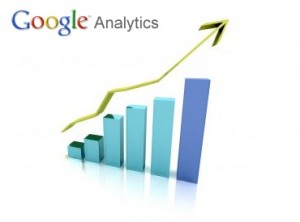 Daha  çok  web  sitesi  sahiplerine  
	hitap  eden  bu  Google  icadının  
	amacı,  webmaster’lara sitelerinin 
	günlük ziyaretçi oranlarını detaylı 
	bir şekilde sunmak. 
Türkçe dil desteği bulunmaya ve sadece bir GMail hesabı ile ücretsiz olarak yararlanılabilecek hizmete
	www.google.com/analytics adresinden ulaşabilirsiniz.
Sistemin  kullanımı  ise  gayet  basit:  İstatistik  bilgilerinin  tutulmasını  istediğimiz sitemize, Google Analytics tarafından üretilen ufak bir JavaScript kodunu eklemek. Kodu ekledikten sonra sitenizin ziyaretçi trafiğini ayrıntılı şekilde takip edebilir,
Google’dan sitenize gelen ziyaretçilerin hangi kelimeleri arayarak geldiklerini dahi görebilirsiniz.
KARAMANOĞLU MEHMET BEY ÜNİVERSİTESİTESİ
19
Google Translate
http://translate.google.com/  adresinden ulaşabileceğiniz  web tabanlı  çevirim yazılımıdır. 
Kelime,  cümle  ve  web  sayfası  çevirimi  gerçekleştirmektedir.  Yeni  sürümünde Türkçe  de bulunmaktadır.
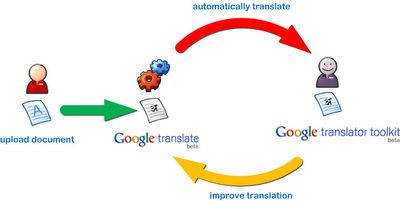 KARAMANOĞLU MEHMET BEY ÜNİVERSİTESİTESİ
20
TEŞEKÜRLER
Gelecekte, cahil olarak tanımlanan kimseler okuma-yazma bilmeyenler değil bilgiye nasıl ulaşılacağını bilmeyenler olacaktır.
									Alvin Toffler
KARAMANOĞLU MEHMET BEY ÜNİVERSİTESİTESİ
21